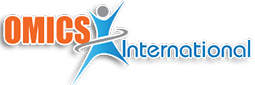 About OMICS Group
OMICS Group International is an amalgamation of Open Access publications and worldwide international science conferences and events. Established in the year 2007 with the sole aim of making the information on Sciences and technology ‘Open Access’, OMICS Group publishes 400 online open access scholarly journals in all aspects of Science, Engineering, Management and Technology journals. OMICS Group has been instrumental in taking the knowledge on Science & technology to the doorsteps of ordinary men and women. Research Scholars, Students, Libraries, Educational Institutions, Research centers and the industry are main stakeholders that benefitted greatly from this knowledge dissemination. OMICS Group also organizes 300 International conferences annually across the globe, where knowledge transfer takes place through debates, round table discussions, poster presentations, workshops, symposia and exhibitions.
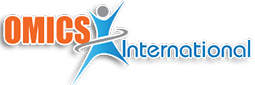 About OMICS Group Conferences
OMICS Group International is a pioneer and leading science event organizer, which publishes around 400 open access journals and conducts over 300 Medical, Clinical, Engineering, Life Sciences, Pharma scientific conferences all over the globe annually with the support of more than 1000 scientific associations and 30,000 editorial board members and 3.5 million followers to its credit.
    OMICS Group has organized 500 conferences, workshops and national symposiums across the major cities including San Francisco, Las Vegas, San Antonio, Omaha, Orlando, Raleigh, Santa Clara, Chicago, Philadelphia, Baltimore, United Kingdom, Valencia, Dubai, Beijing, Hyderabad, Bengaluru and Mumbai.
International Conference and Exhibition on
Automobile Engineering
September 01-02, 2015 Valencia, Spain
VIBRATION ANALYSIS OF A DIESEL ENGINE FUELLED WITH SUNFLOWER AND CANOLA BIODIESELS
Erinç Uludamara, Gökhan Tüccarb, Kadir Aydına, Mustafa Özcanlıc

a Department of Mechanical Engineering, Çukurova University, Adana, Turkey          
b Department of Mechanical Engineering, Adana Science and Technology University, Adana, Turkey
c Department of Automotive Engineering, Çukurova University, Adana, Turkey
Contents
Introduction
Material and Method
Result and Discussion
Conclusion
Biodiesel
Preparation of Test Fuels
Comparison of Different Fuels
Conclusion
Purpose of the Study
Determination of Test Fuel Properties
Comparison at Different Engine Speeds
Acknowledgements
Experimental Set-up
Comparison of different fuels at x- y- z axes
Calculation of RMS value
Total arms Values of Canola Biodiesel
4
Axes of the Test Engine
Total arms Values of Sunflower Biodiesel
Introduction
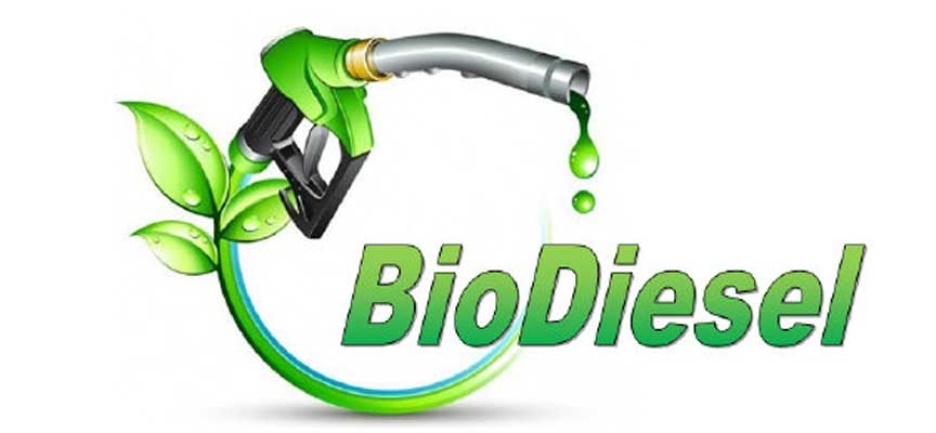 Advantages of Biodiesel
Renewable, Non-toxic, Biodegradable
Lower exhaust emissions
5
Can be used with little or no engine modifications
Purpose of the Study
Biodiesel is one of the most popular alternative fuel. The usage of biodiesel is increasing day by day. Therefore, all effects of biodiesel on internal combustion engines must be known. 

In this study, vibration effect of canola and sunflower biodiesels at different engine speed was investigated in longitudinal, vertical and lateral axes.
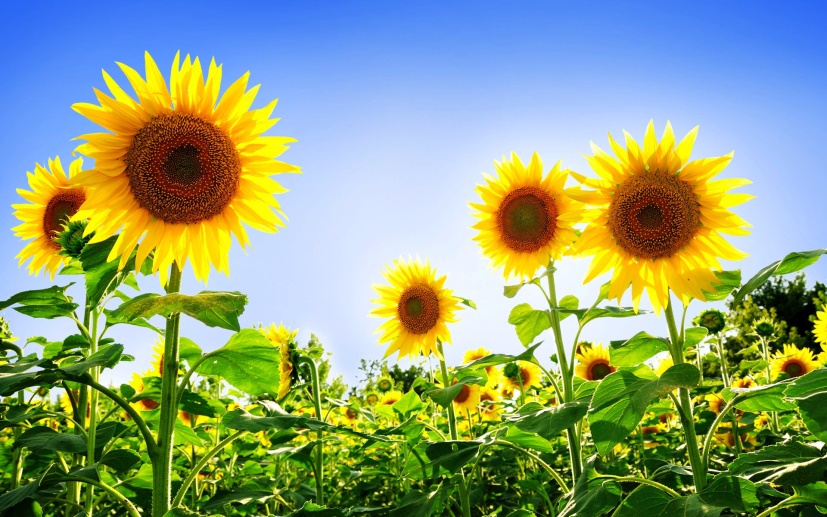 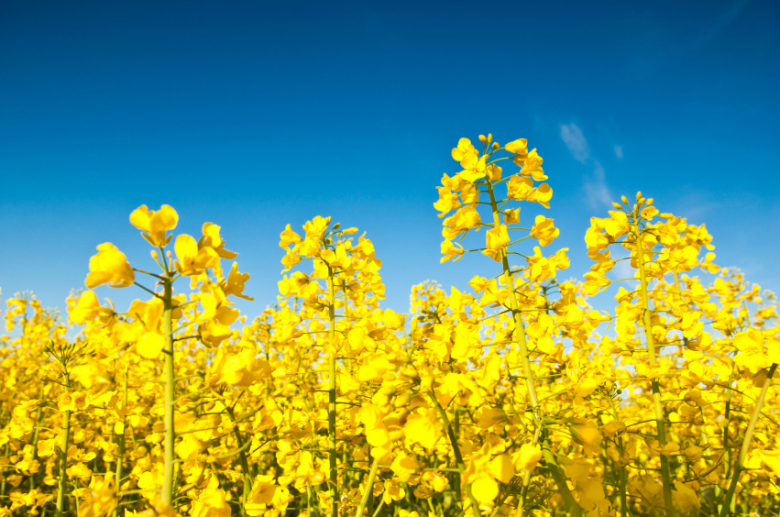 6
Material and Method
Experiments were conduced at 6 different engine speeds with 11 different fuels.
Low Sulphur Diesel
Sunflower Biodiesel and its blends
Canola Biodiesel and its blends
1300 rpm
1300 rpm
1300 rpm
1600 rpm
1600 rpm
1600 rpm
1900 rpm
1900 rpm
1900 rpm
2200 rpm
2200 rpm
2200 rpm
2500 rpm
2500 rpm
2500 rpm
2800 rpm
2800 rpm
2800 rpm
7
Preparation of Test Fuels
Methanol
(Reactant )
Sunflower/ Canola 
Oil
Sodium Hydroxide (Catalyst)
Glycerin
Transesterification
Washing
Preparation of Biodiesels
Drying
8
Biodiesel
Preparation of Test Fuels
9
Determination of Test Fuel Properties
10
Zeltex ZX 440 NIR petroleum analyzer: Cetane Number 
Tanaka AKV 202 auto kinematic viscosity test: Viscosity 
Kyoto electronics DA-130: Density Measurement
IKA-Werke C2000 Bomb Calorimeter: Gross Heating Value
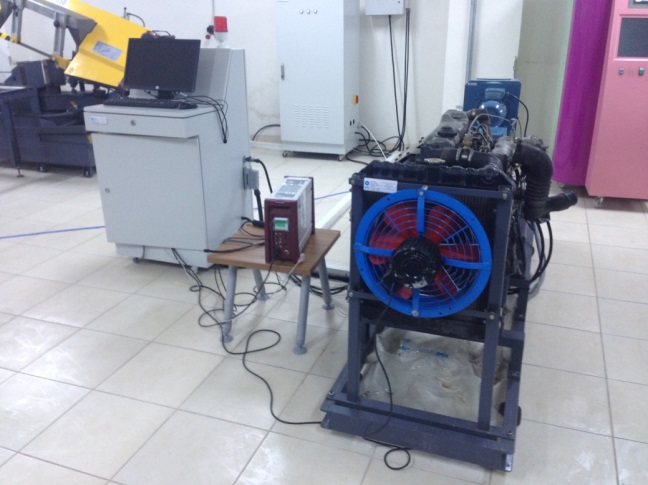 Experimental Set-up
11
12
Calculation of RMS value
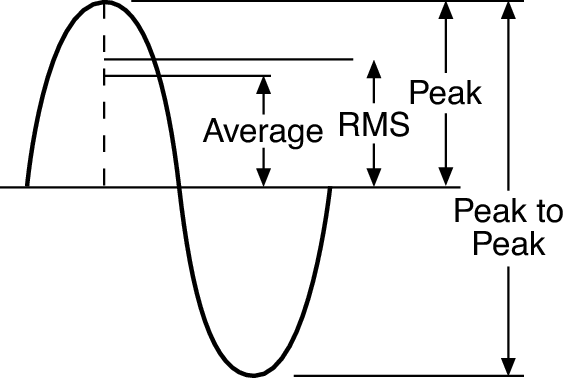 13
Axes of the Test Engine
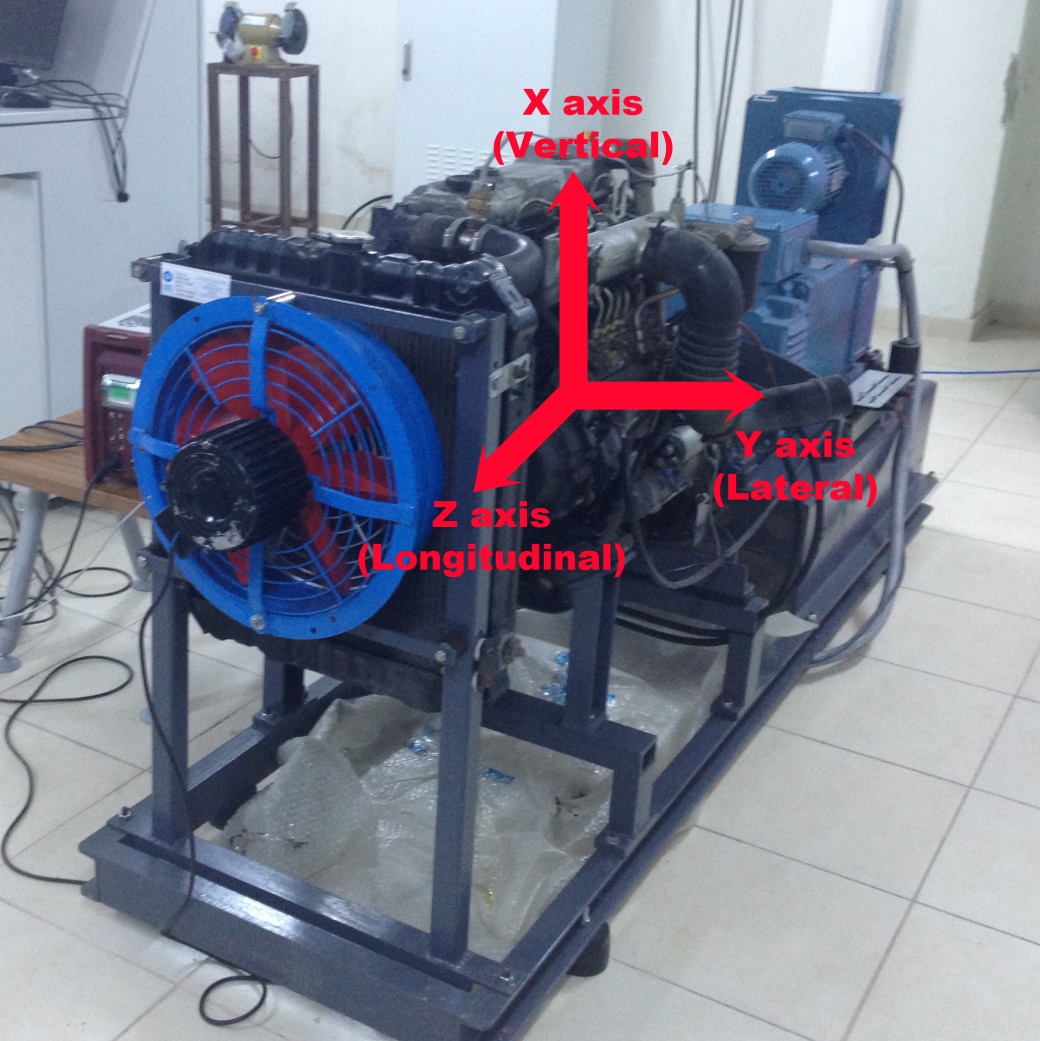 14
Comparison of Different Fuels
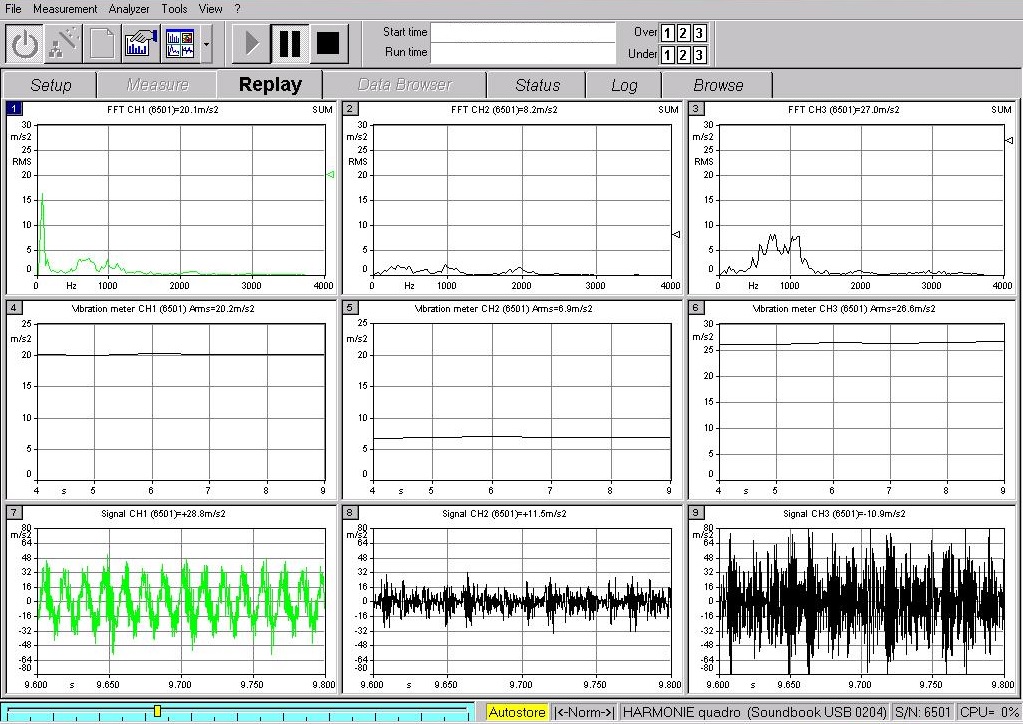 D@2200 rpm
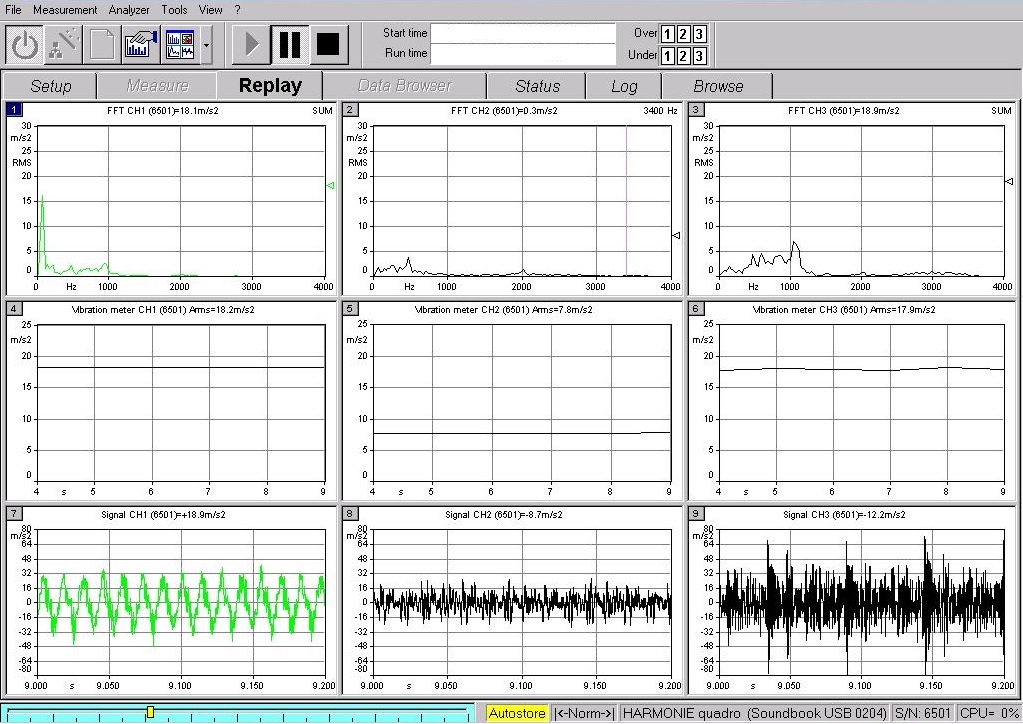 C60@2200 rpm
15
Comparison at Different Engine Speeds
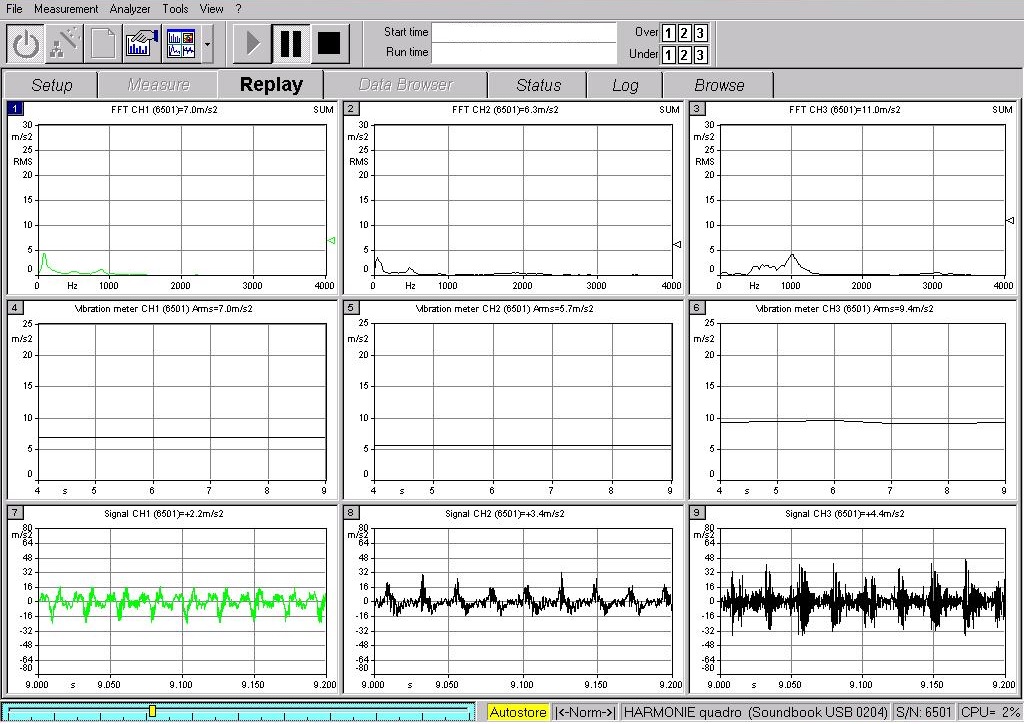 C60@1300 rpm
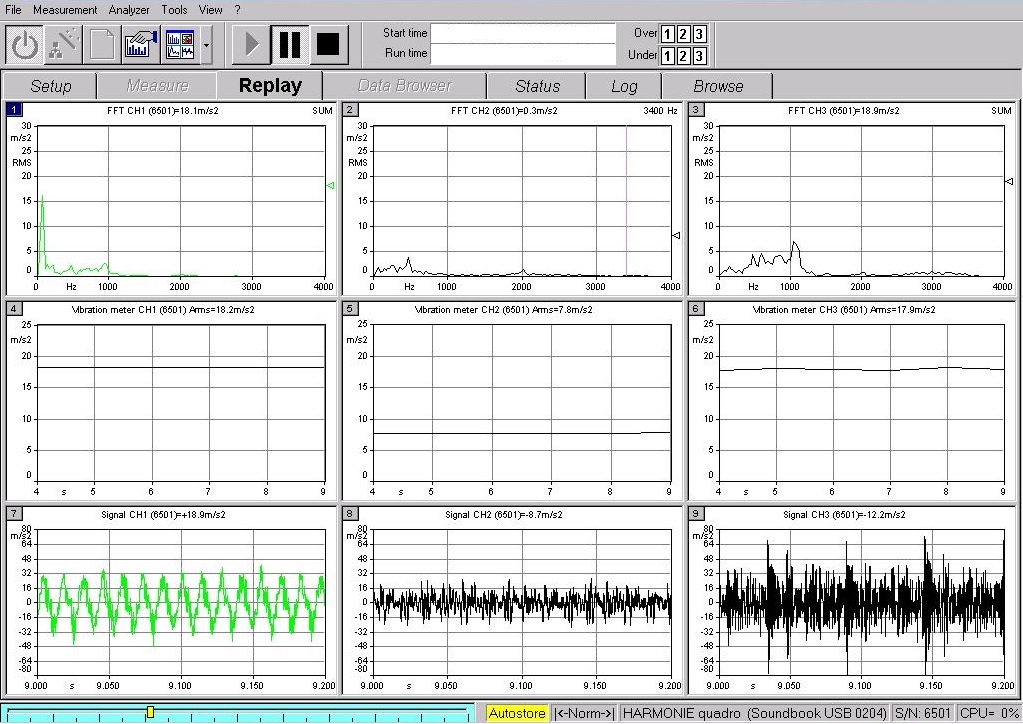 C60@2200 rpm
16
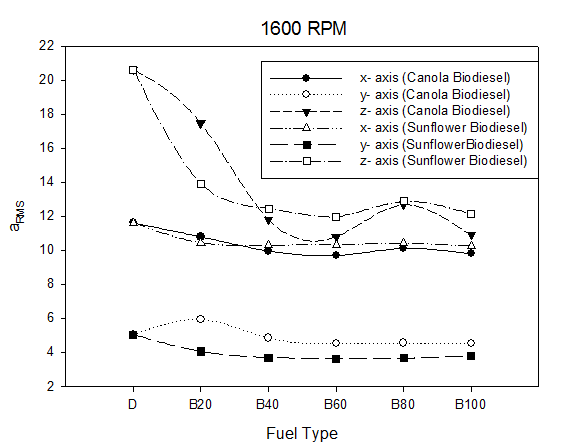 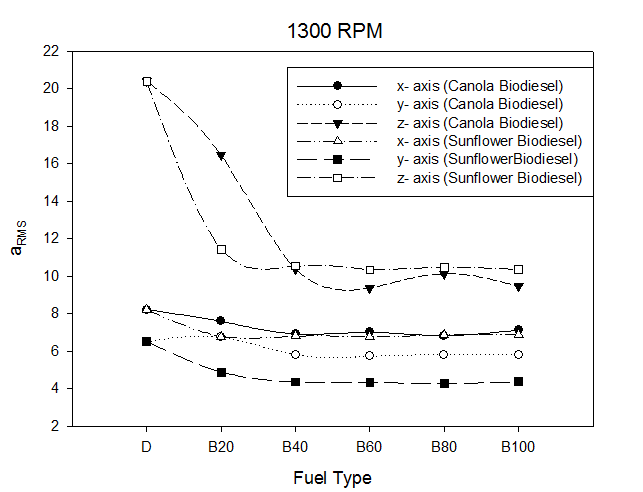 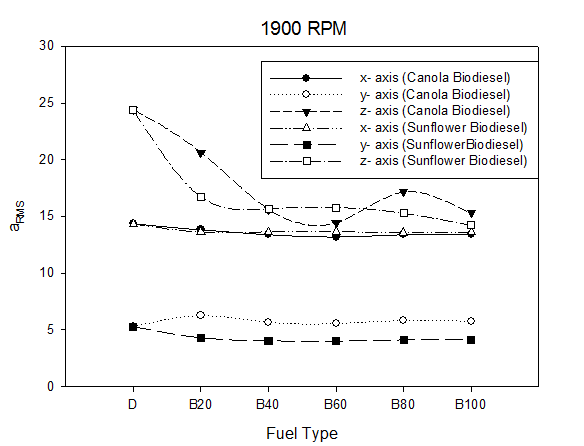 D      : Low Sulphur Diesel
B20  : 20% biodiesel ratio into D (by volume)
B40  : 40% biodiesel ratio into D (by volume)
B60  : 60% biodiesel ratio into D (by volume)
B80  : 80% biodiesel ratio into D (by volume)
B100: Biodiesel
17
Comparison of different fuels at x- y- z axes
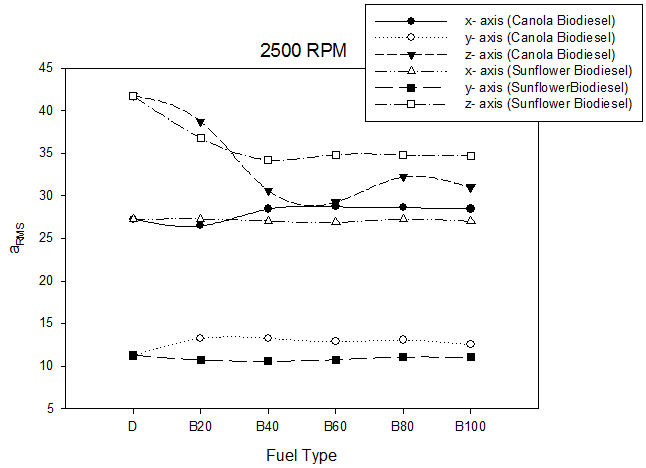 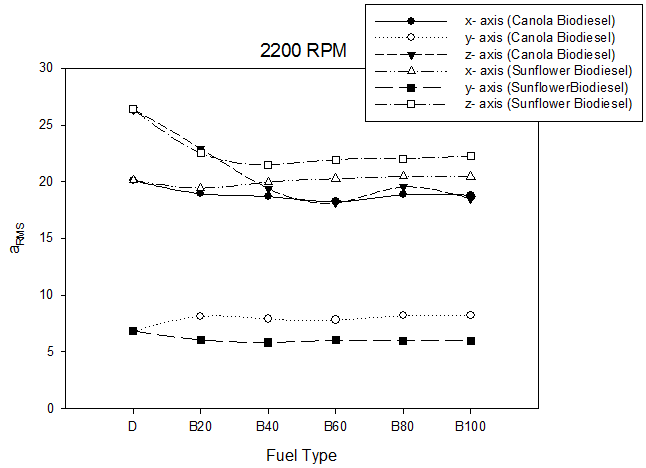 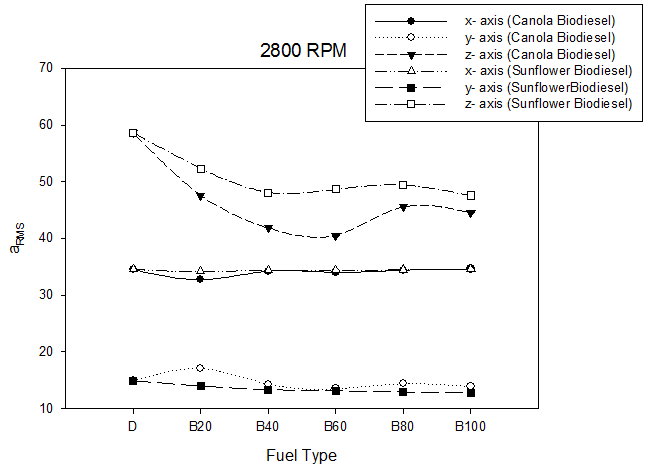 D      : Low Sulphur Diesel
B20  : 20% biodiesel ratio into D (by volume)
B40  : 40% biodiesel ratio into D (by volume)
B60  : 60% biodiesel ratio into D (by volume)
B80  : 80% biodiesel ratio into D (by volume)
B100: Biodiesel
18
Comparison of different fuels at x- y- z axes
Total arms Values of Canola Biodiesel
19
Total arms Values of Sunflower Biodiesel
20
CONCLUSIONS
Vibration amplitude increased with engine speed.
Canola and sunflower biodiesel addition into the low sulphur diesel fuel decreased the vibration acceleration of the diesel engine. Sunflower biodiesel was improved the vibration amplitude more than canola biodiesel.
Up to 40% biodiesel blend of canola and sunflower biodiesels with low sulphur diesel fuel, vibration values significantly improved, and the least value observed with 60% biodiesel blend for most of the test fuel.
The results also showed that, even though total arms of all frequencies were highest at longitude axis, at all engine speeds; the maximum vibration amplitude occurred in vertical axis due to upward and downward piston movement.
21
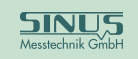 Acknowledgements
The authors would like to thank to SINUS Messtechnik GmbH for their technical support.
22
Thank you for
your attention!


Erinç ULUDAMAR
Research Assistant
Çukurova University
Department of Mechanical
Engineering
Automotive Division
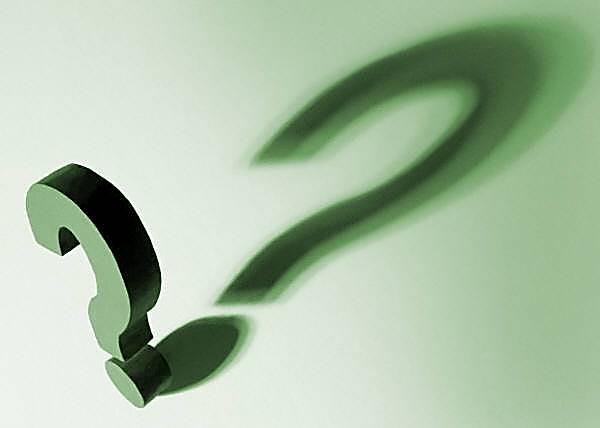 23